ТРЕБОВАНИЯ К КОНТЕНТУ НА ПОРТАЛЕ ORV.GOV.RU
ОБЩИЕ ТРЕБОВАНИЯ
При повторном опубликовании контента без учета замечаний модератора публикация может быть удалена
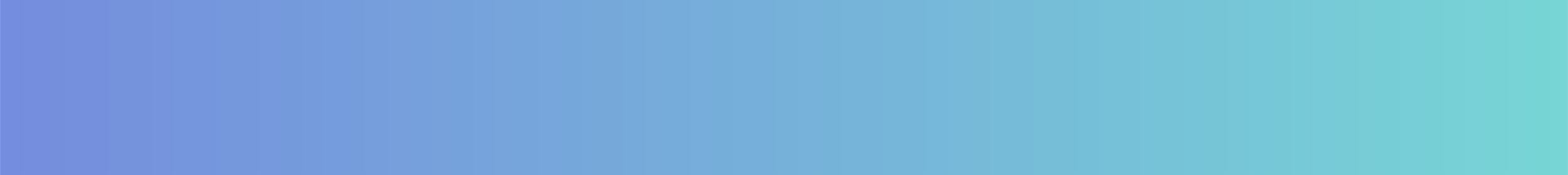 При подготовке публикации на портале рекомендуется использовать публицистический и деловой стили изложения информации


Тон публикаций должен быть нейтральный, содержание не содержать критических суждений
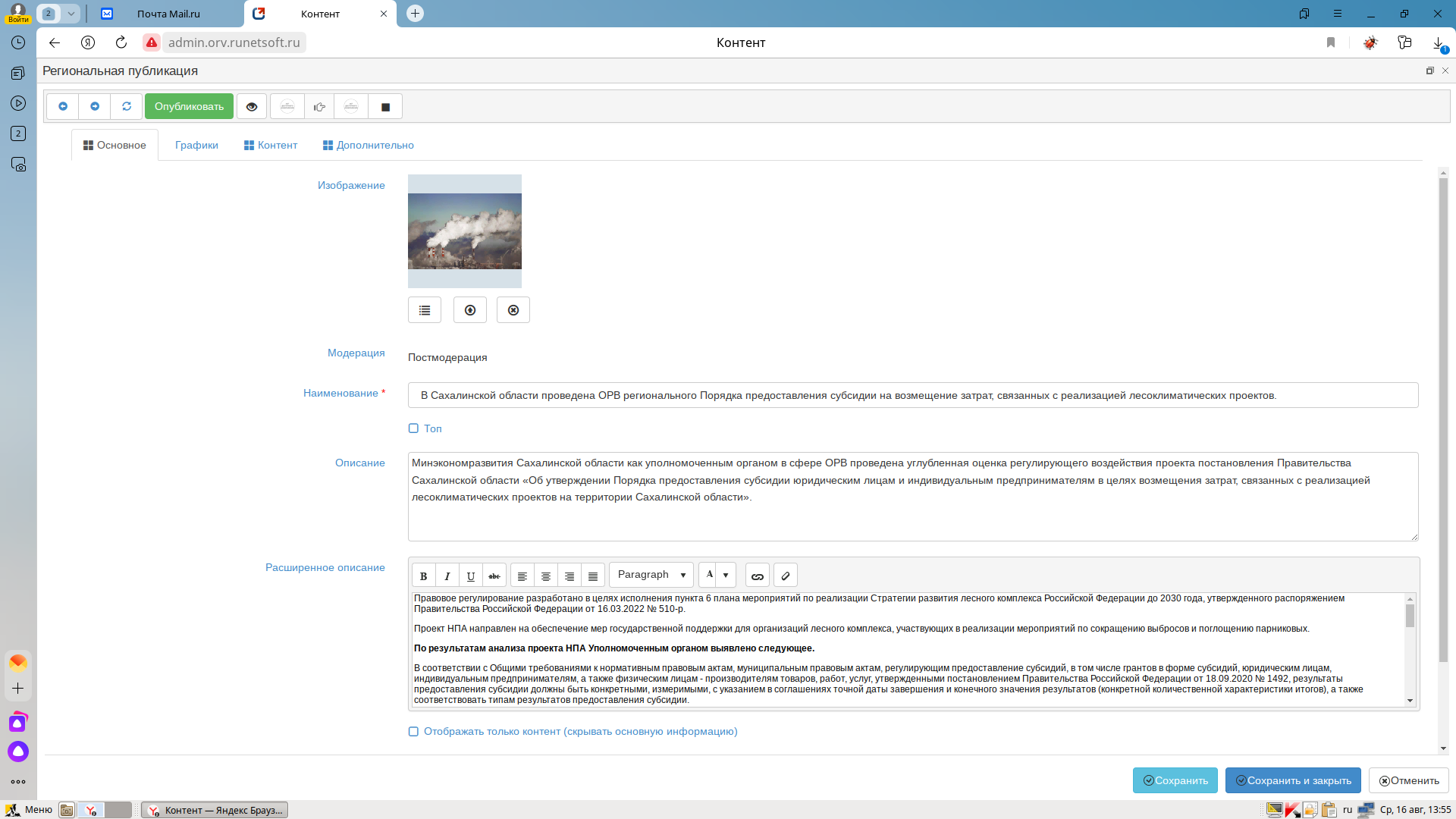 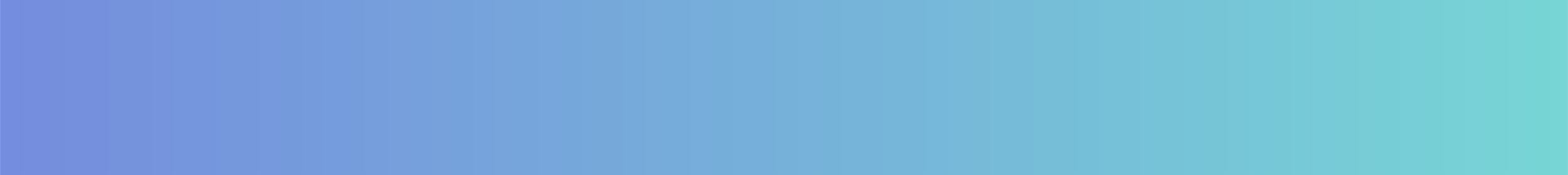 Информация, размещаемая в тексте публикации, должна быть понятной, актуальной, полной и достоверной
Не допускается опубликование текста со стилистическими, грамматическими и пунктуационными ошибками
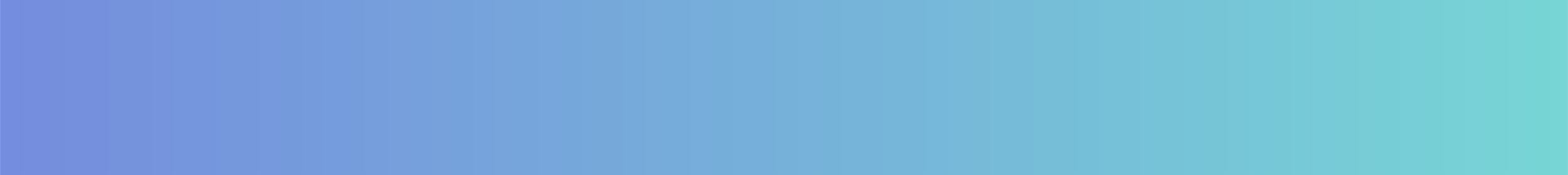 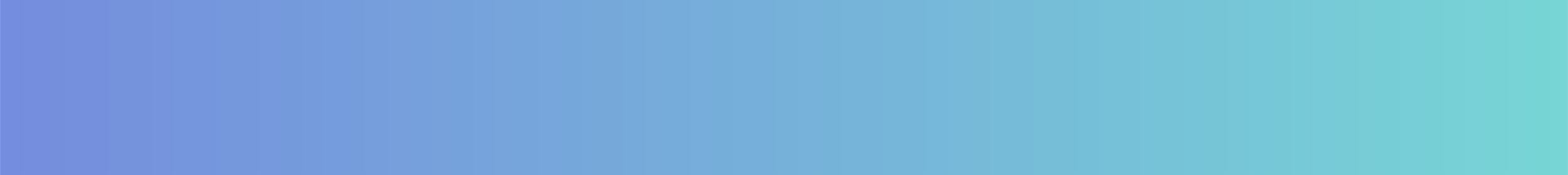 2
ТРЕБОВАНИЯ К ТЕКСТУ
При оформлении контента следует придерживаться единого стиля форматирования и цветовой гаммы
Полезность и уместность контента для целевых аудиторий, его соответствие лексике целевой аудитории, а также адекватная объемность и понятность
Для форматирования и выделения текста должны использоваться средства редактора, а не включение режима «CAPS LOCK» и специальные символы, написанные «в р а з р я д к у»
Недопустимость высказываний, оскорбляющих честь и достоинство (страны, организации, человека) и ненормативной лексики
Соответствие материалов законодательству РФ, использование понятий
Недопустимость повторяющихся, засоряющих и не относящихся 
к разделу тем контента
3
ТРЕБОВАНИЯ К ИЗОБРАЖЕНИЯМ
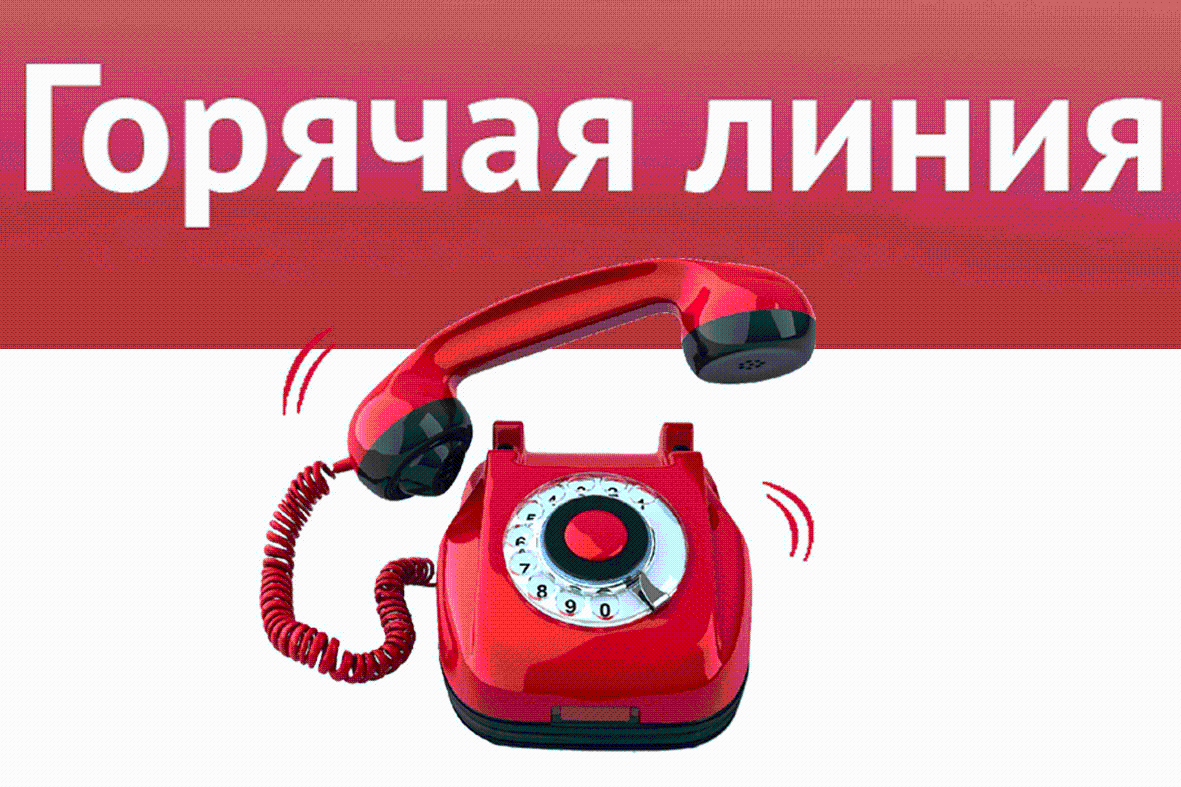 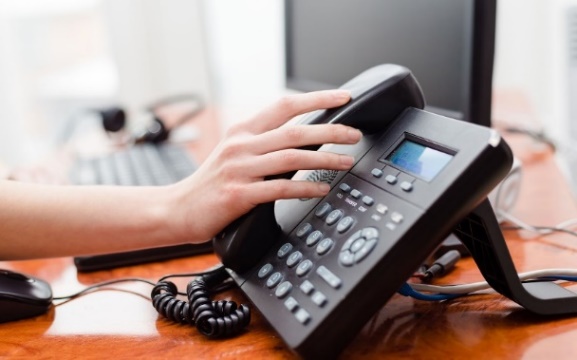 Разрешение фотографии не менее 300 dpi

Фотография на обложке (главная) должна соответствовать данным, указанным в карточке

Фотографии должны быть четкие, цветные и высокого качества 

Избегайте схематических изображений

Используемое изображение не должно нарушать авторских прав

Следите за тем, чтобы изображения соответствовали общей стилистике портала
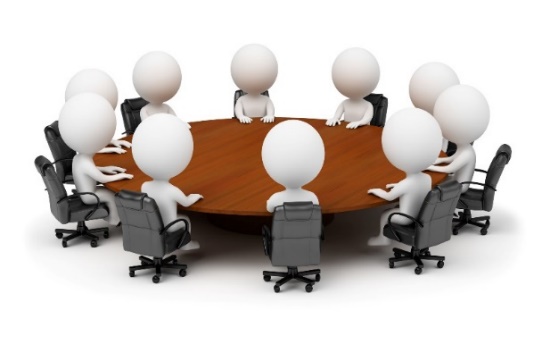 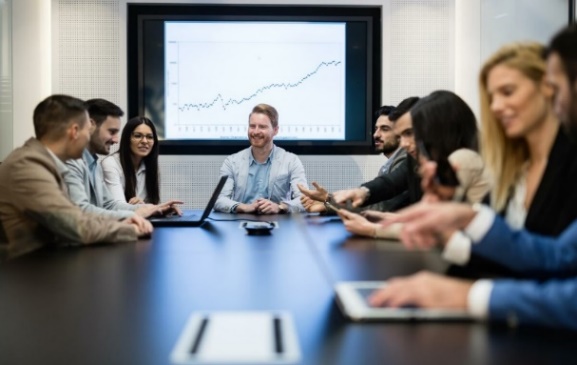 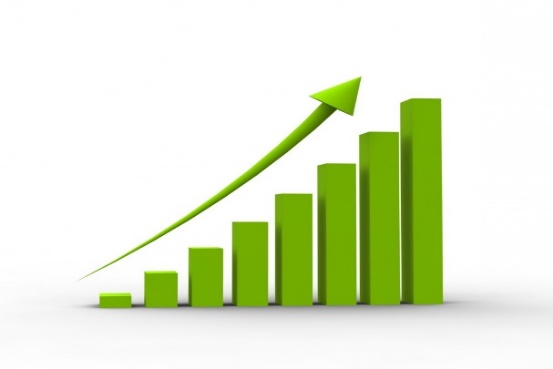 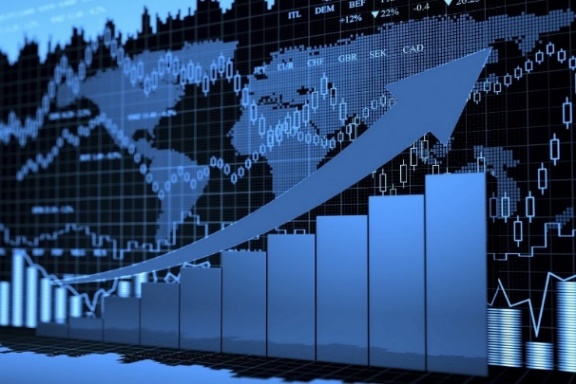 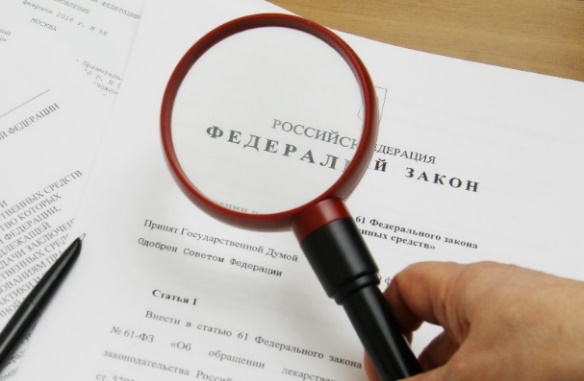 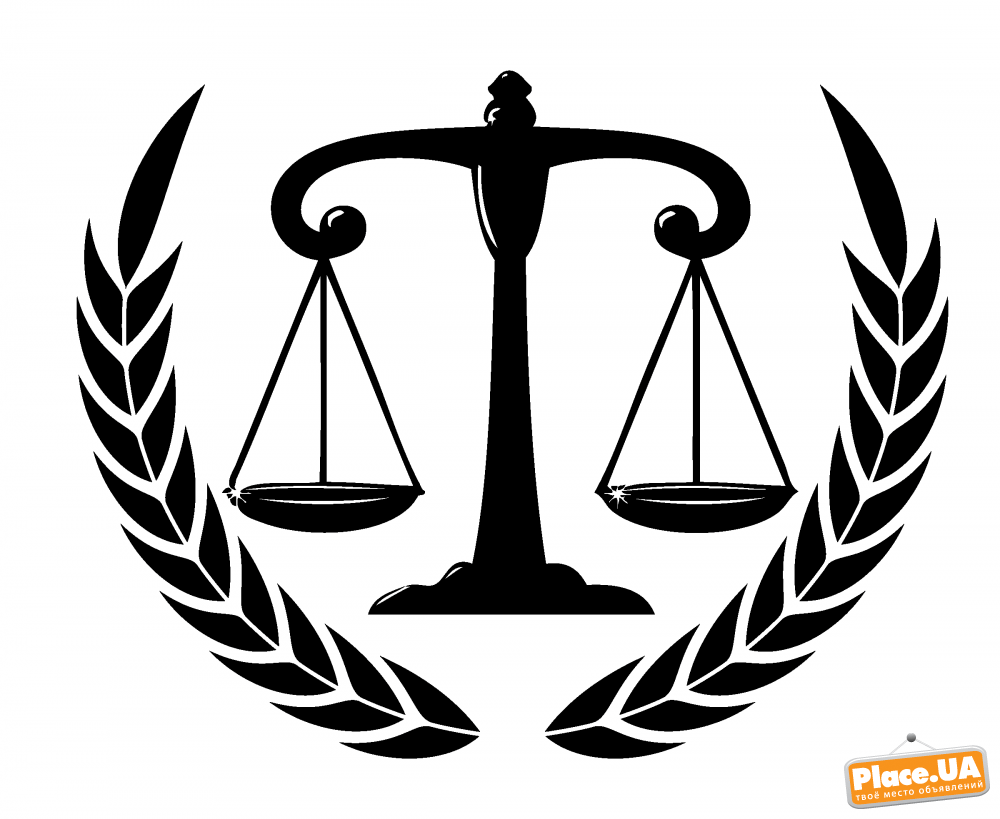 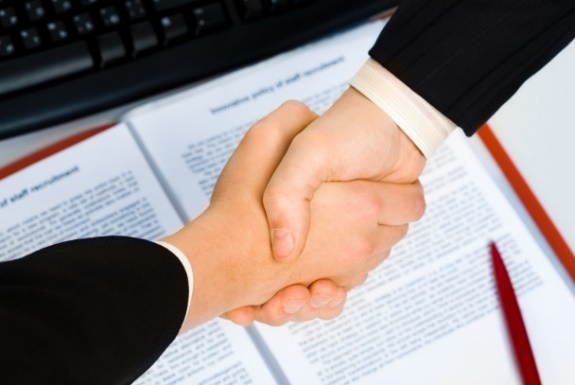 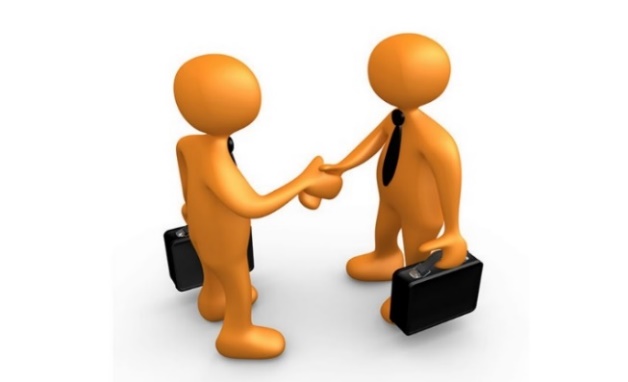 4
ИСТОЧНИКИ ИЗОБРАЖЕНИЙ
Adobe Stock
The Stocks
CC Search
Сервис ищет бесплатные картинки одновременно на 30 разных фотостоках 



https://thestocks.im/
Официальный фотобанк Адоба позволяет найти современные изображения  бесплатно! Сервис работает в том числе и на русском языке

https://stock.adobe.com/ru/free
Официальный поисковик организации, которая разрабатывает открытые лицензии для изображений



https://search.creativecommons.org/
Также рекомендуем обратить внимание на фотобанки:
 
https://loon.site/

https://ru.freepik.com/
5
ТРЕБОВАНИЯ К ССЫЛКАМ
Ссылки не должны вести на закрытые сообщества, группы или личные сообщения и переписку пользователей
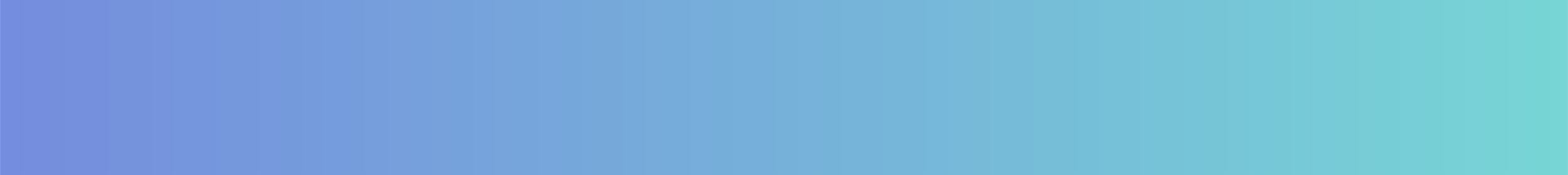 Ссылки не должны вести на пустые или несуществующие страницы
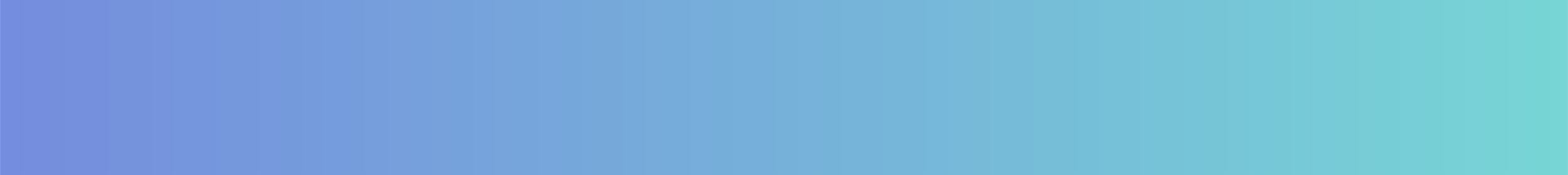 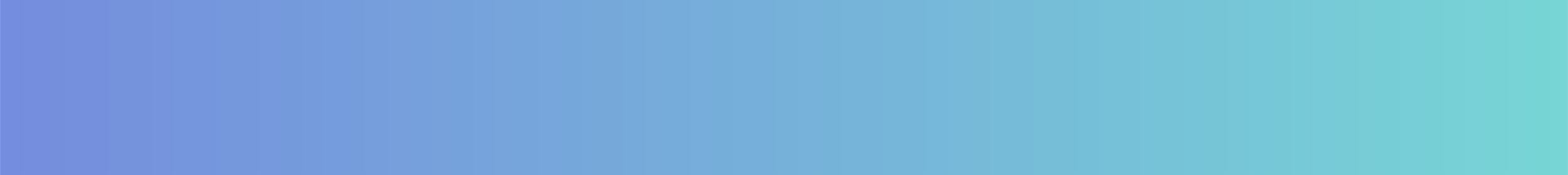 Для вставки ссылки в текст следует использовать средства редактора
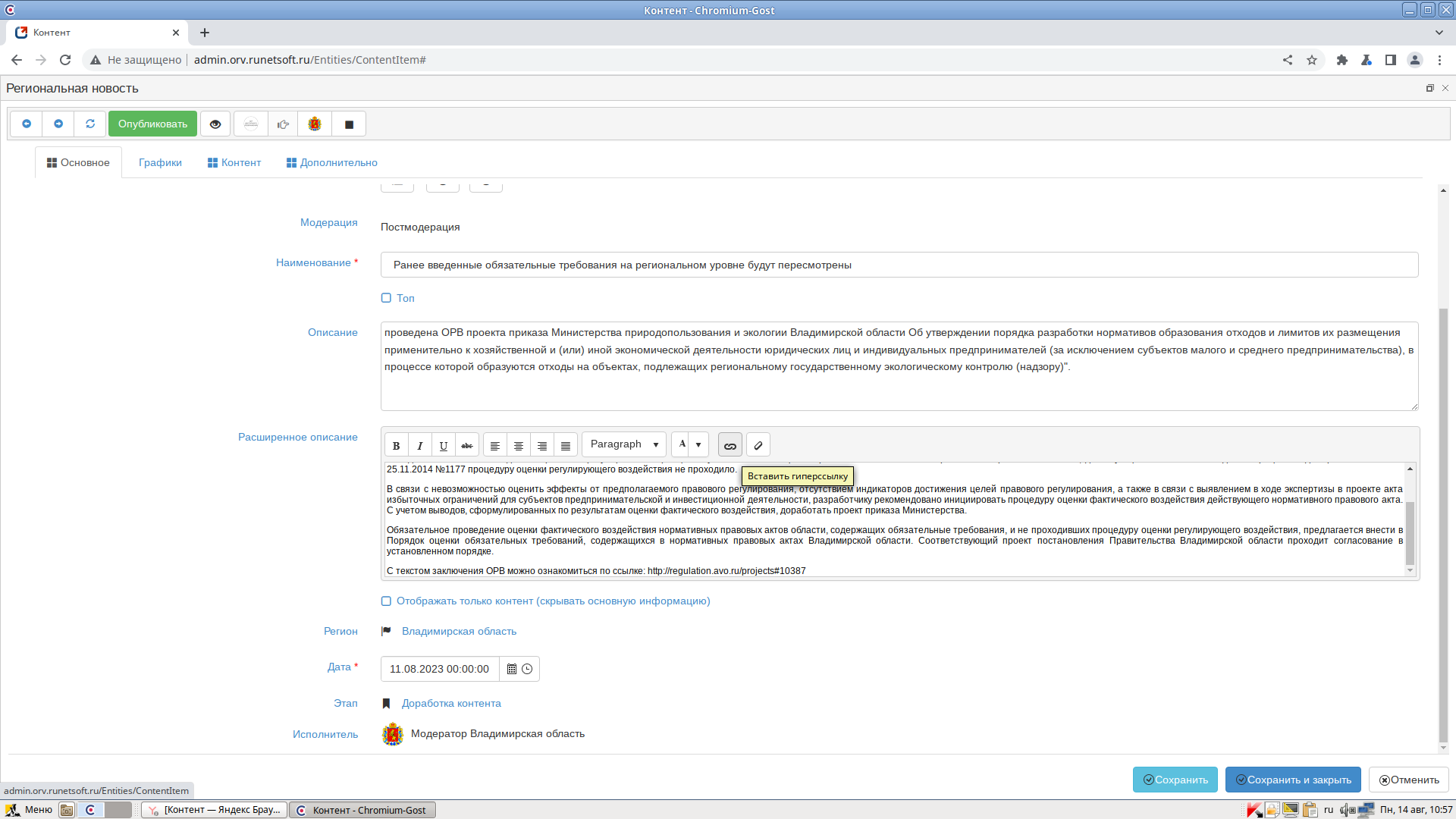 Регуляторный цикл
6
НОВОСТИ РЕГИОНА
Информация о событиях, происшедших субъекте Российской Федерации в области проведения или развития института регулирующего воздействия: информация о нормативно-правовых актах, внесение изменений в действующее региональное законодательство, информация о мероприятиях, в том числе обучениях и их участниках, итоги применения ОРВ в субъекте и на муниципальном уровне
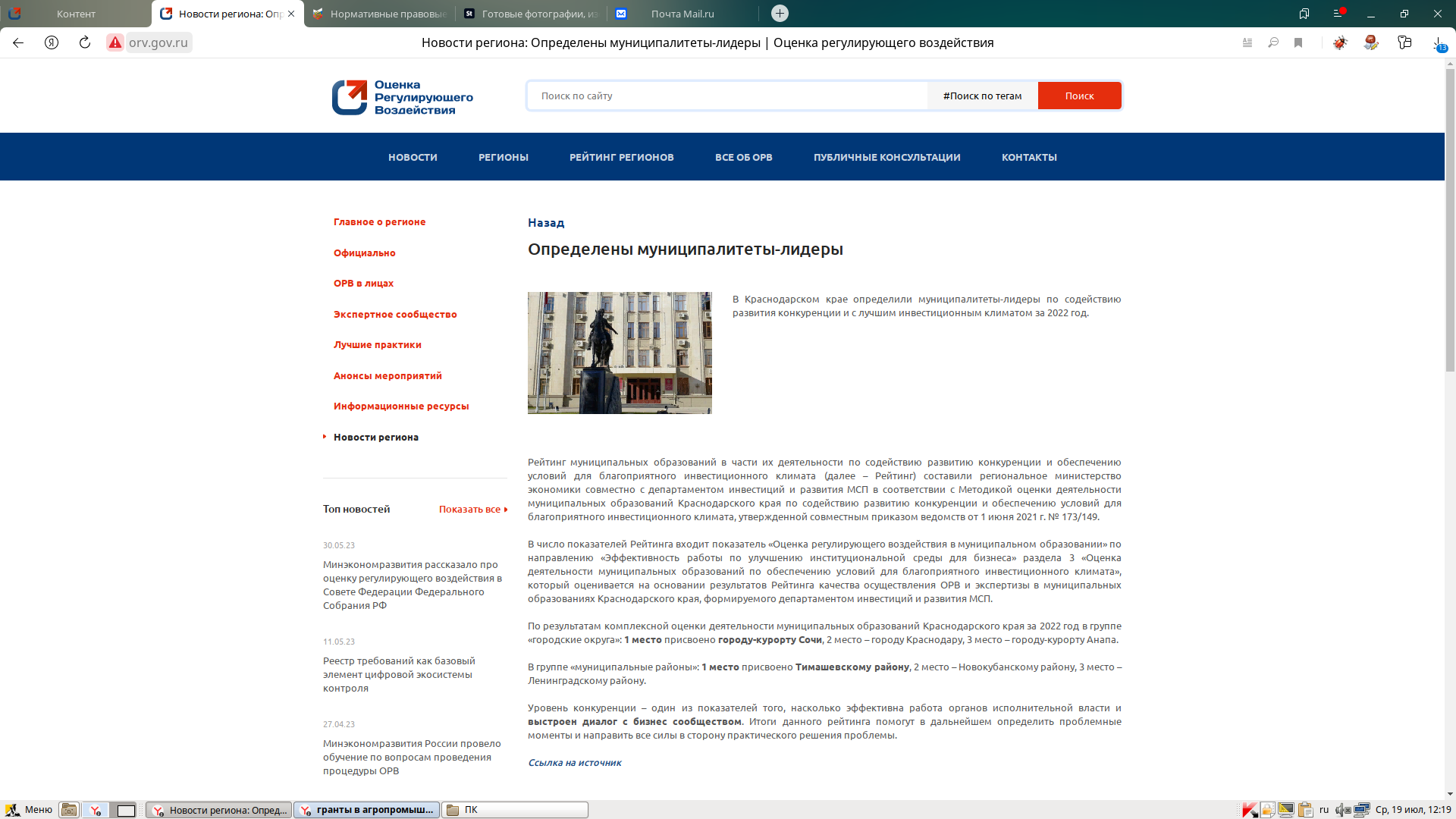 Поле «Описание» является обязательным для заполнения карточки Новости
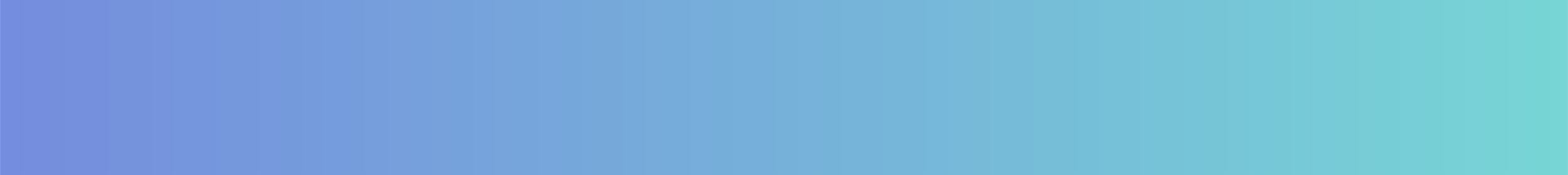 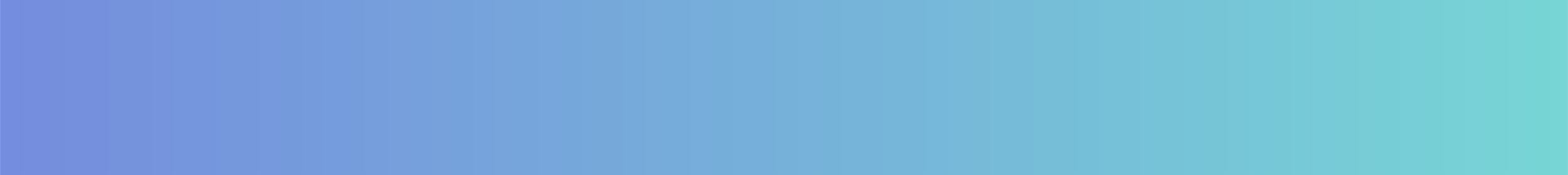 Если содержание основного текста новостного и ссылочного контента является объемным, требует размещения таблиц, схем, графиков и изображений, то такой контент рекомендовано размещать во вкладке «Контент» карточки Новости
Термин ОРВ, ОФВ, экспертиза, обязательные требования либо оценка обязательных требований, должен упоминаться в каждом материале и являться лейтмотивом каждой новости
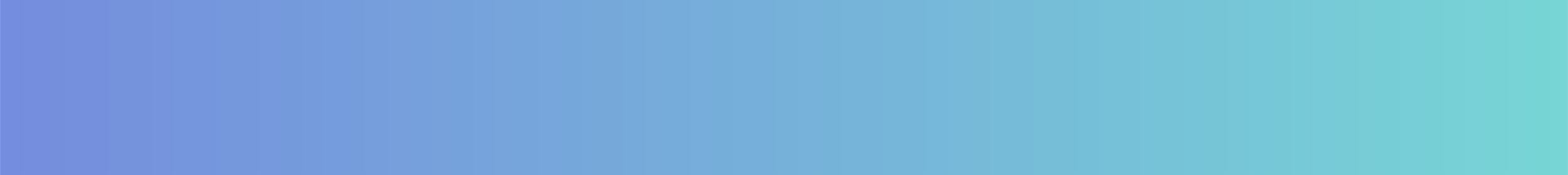 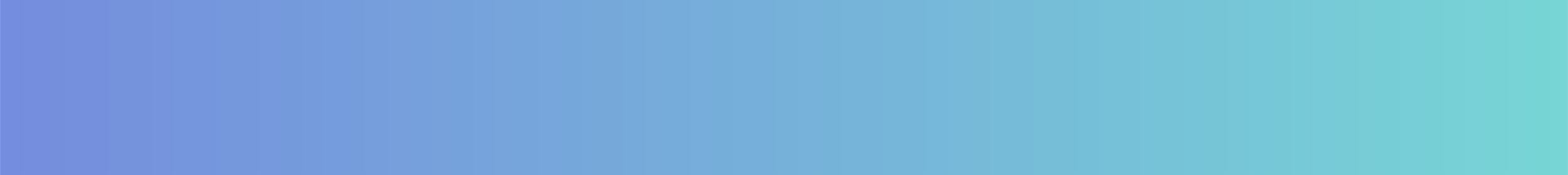 Вкладка «Контент» имеет настройки разметки страницы и виджеты для формирования требуемой структуры новостного контента
Наименование региональной новости должно быть лаконичное и понятное
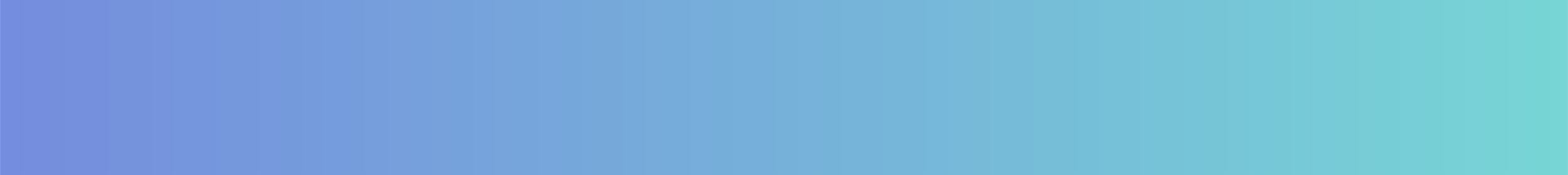 7
АНОНСЫ МЕРОПРИЯТИЙ
Информация о планируемых событиях и мероприятиях в субъекте Российской Федерации в области проведения или развития института регулирующего воздействия, данный раздел также может быть использован для размещения информации о проведении публичных консультациях по проектам НПА в субъекте
Профилактические мероприятия
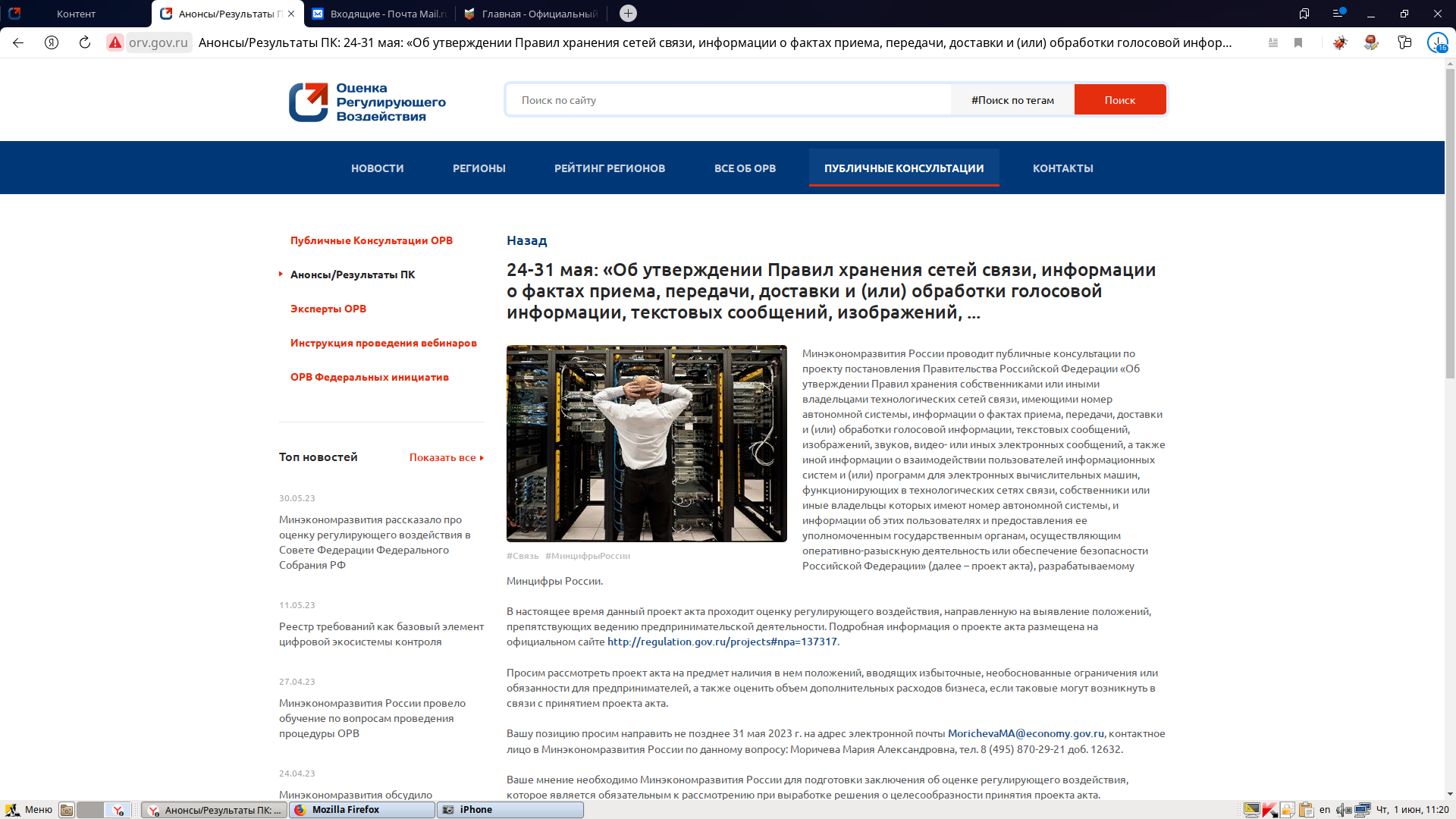 Наименование анонса должно в первую очередь содержать информацию о дате проведения мероприятия или периоде времени проведения публичных консультаций, а также короткое наименование самого события
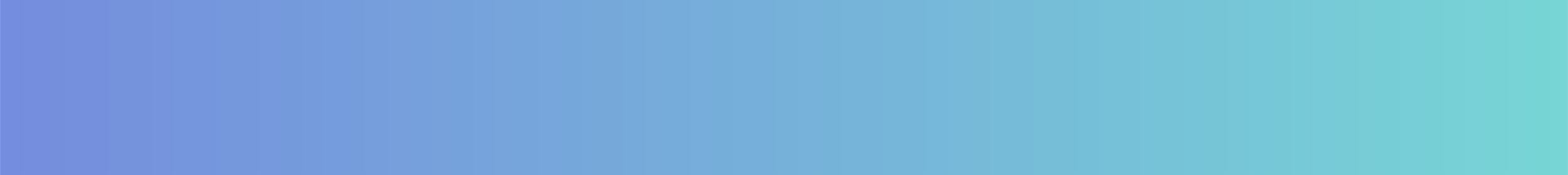 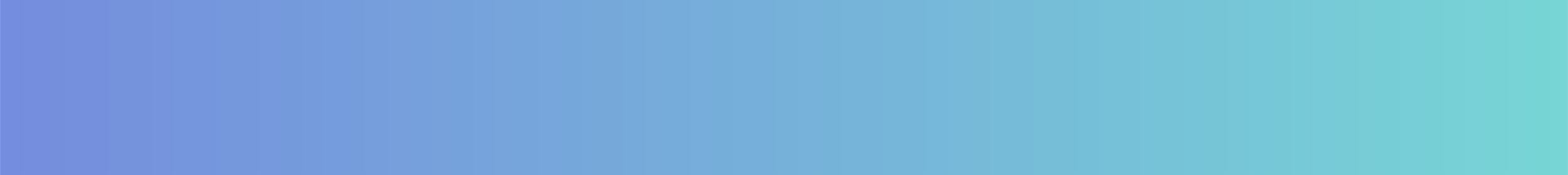 Подробная информация о грядущем событии может быть размещена в любом удобном разделе для размещения текста
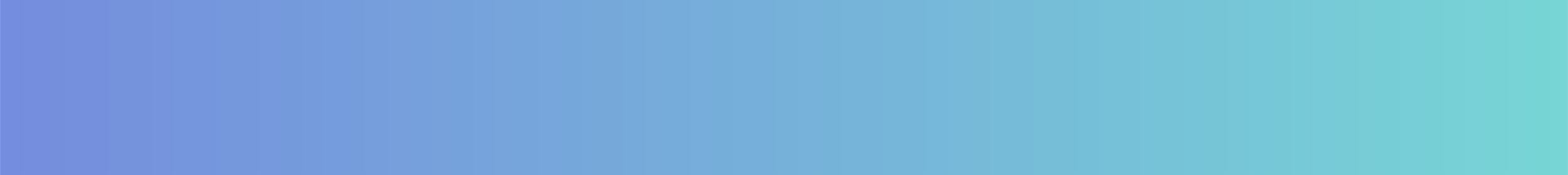 Рекомендовано указывать все возможные контентные данные
8
ЛУЧШИЕ ПРАКТИКИ
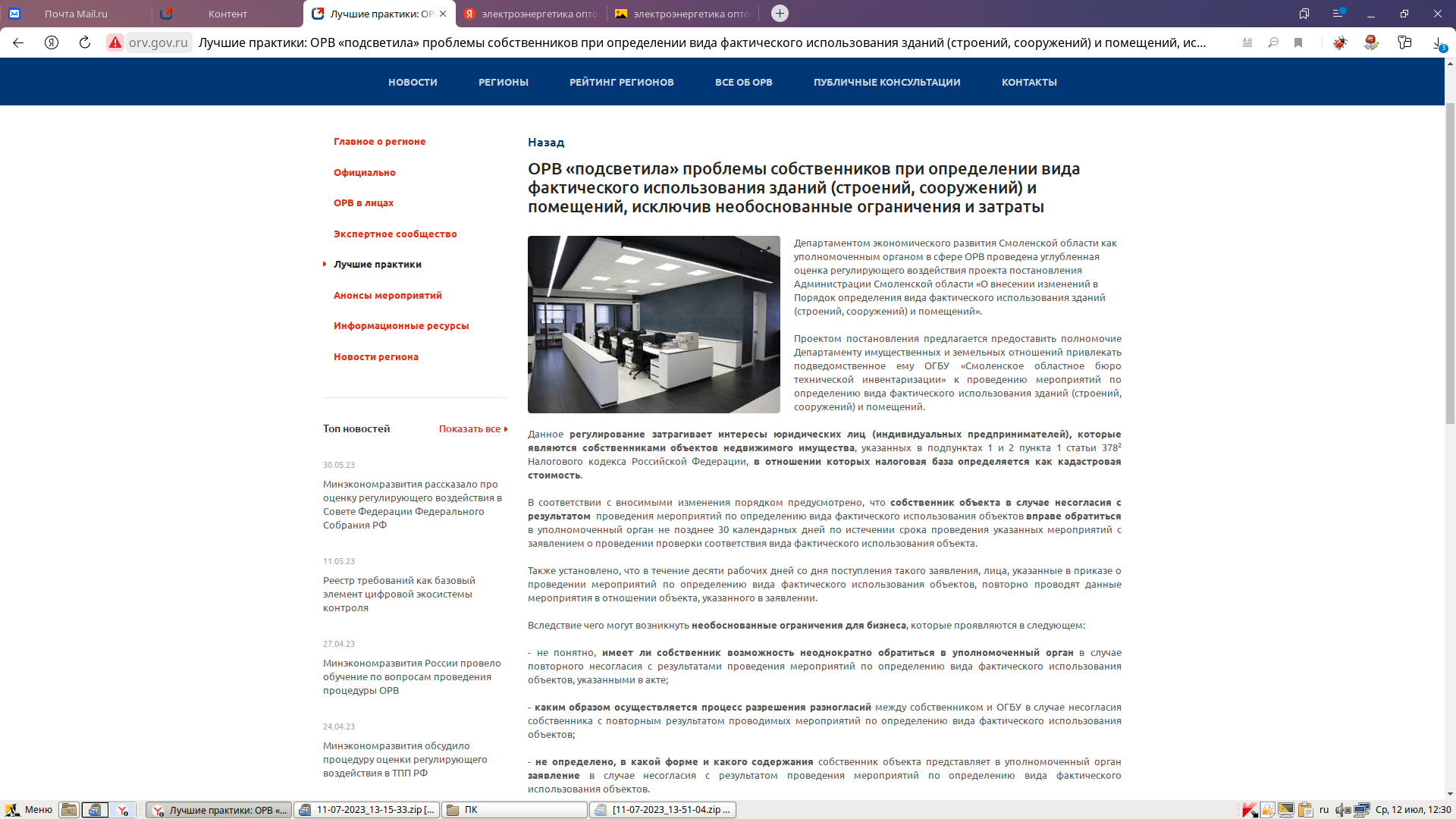 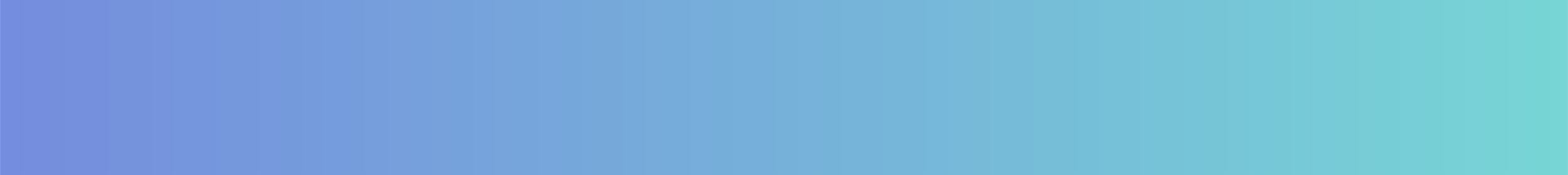 Лучшие практики:
отрицательные заключения об ОРВ/экспертизе, содержащие расчеты издержек, или углубленную оценку альтернатив предлагаемого регулирования, а также примеры доработанного по результатам ОРВ/экспертизы проекта НПА, в результате доработки которого удалось исключить положения, необоснованно затрудняющие ведение предпринимательской деятельности (необходимо дать количественную оценку эффекту от ОРВ)
Информация об эффекте от проведения процедуры ОРВ или экспертизы в субъектах РФ
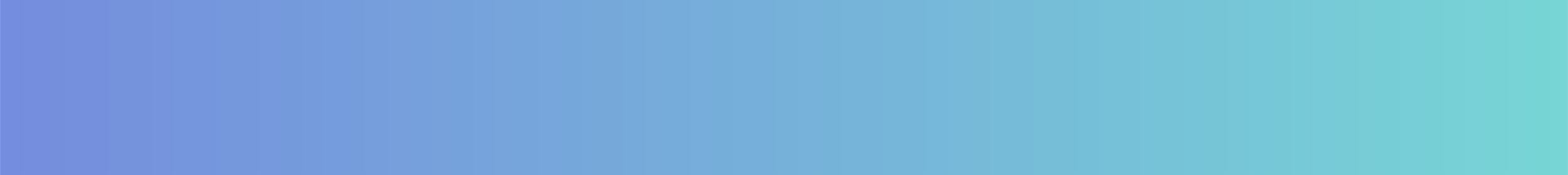 Рекомендовано размещать заключение либо размещать ссылку на заключение об ОРВ/экспертизе проекта НПА который является примером описываемой лучшей практики
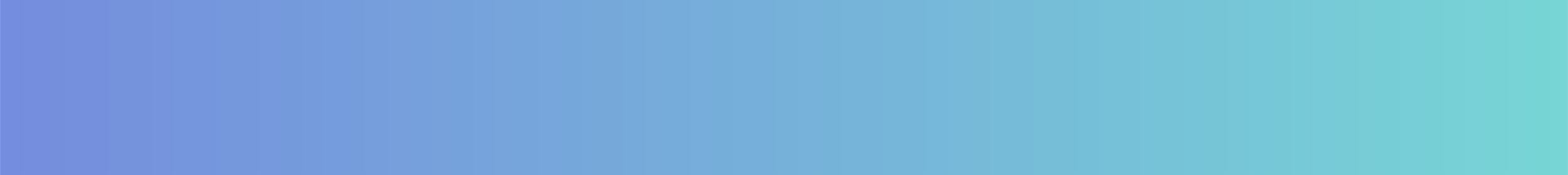 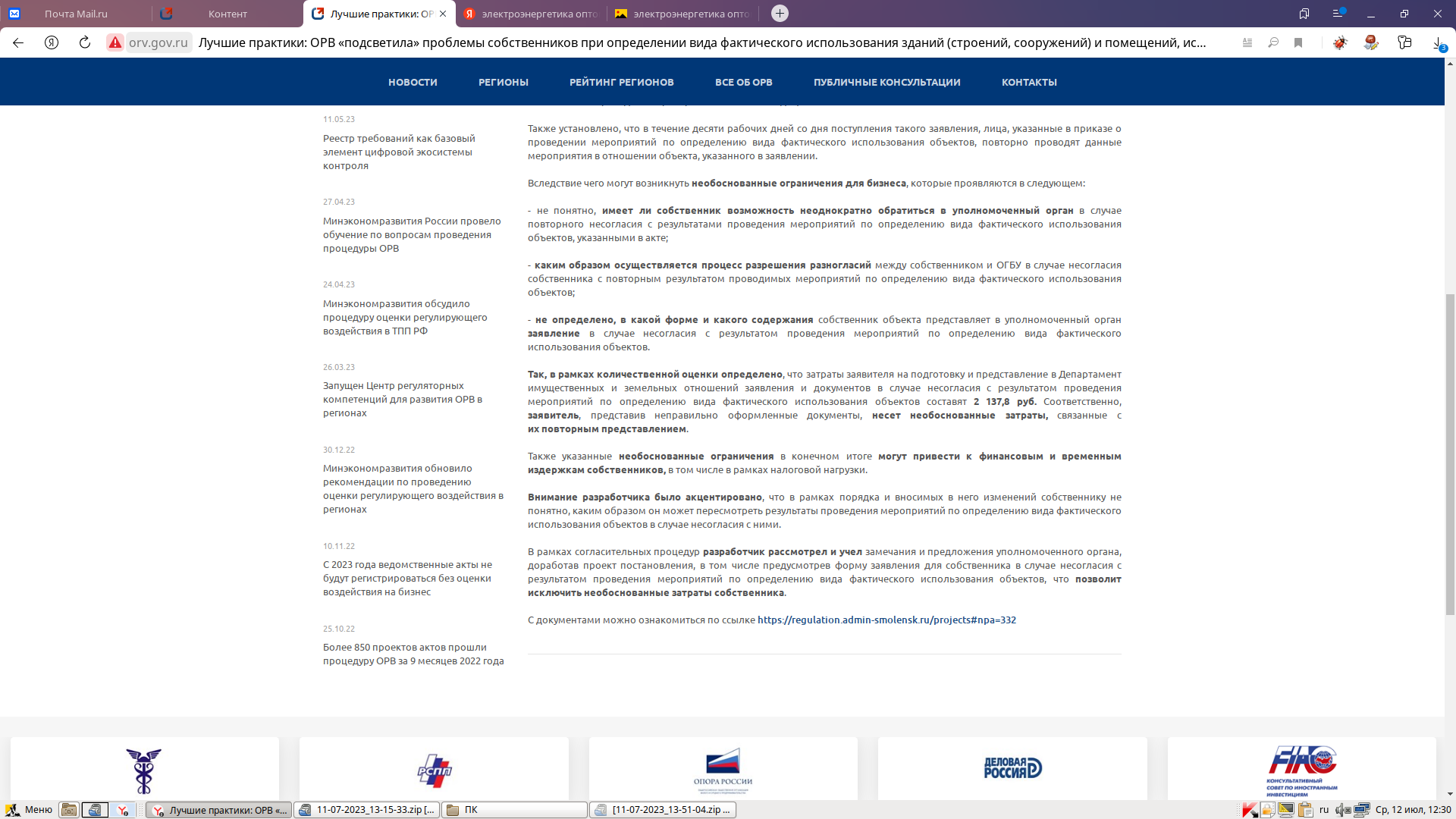 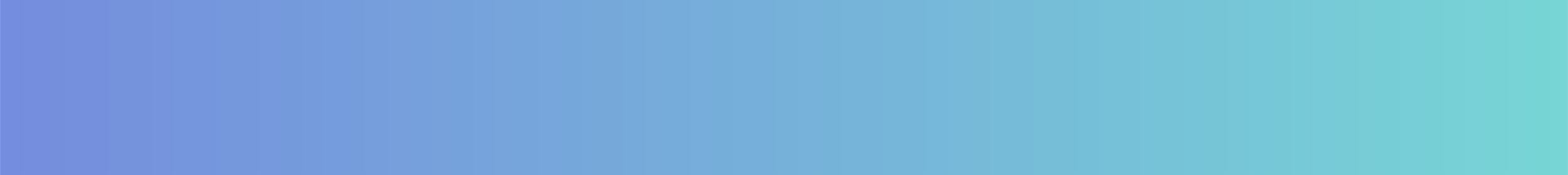 Заключения на выделение субсидий, а также заключения, содержащие информацию о возврате документов на доработку, не являются лучшими практиками ОРВ
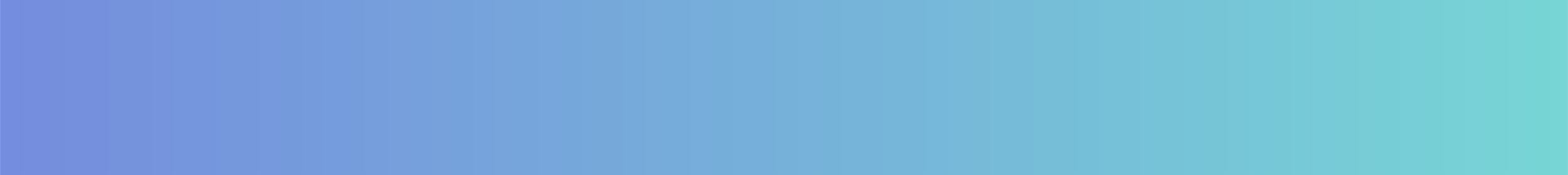 9
РАЗДЕЛЫ «ОРВ В ЛИЦАХ» И «ЭКСПЕРТНОЕ СООБЩЕСТВО»
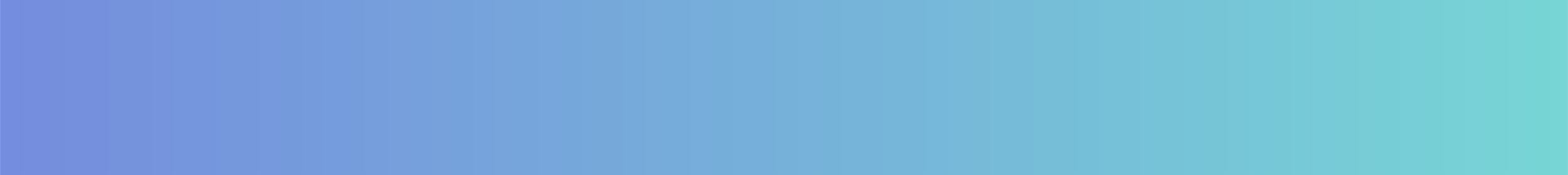 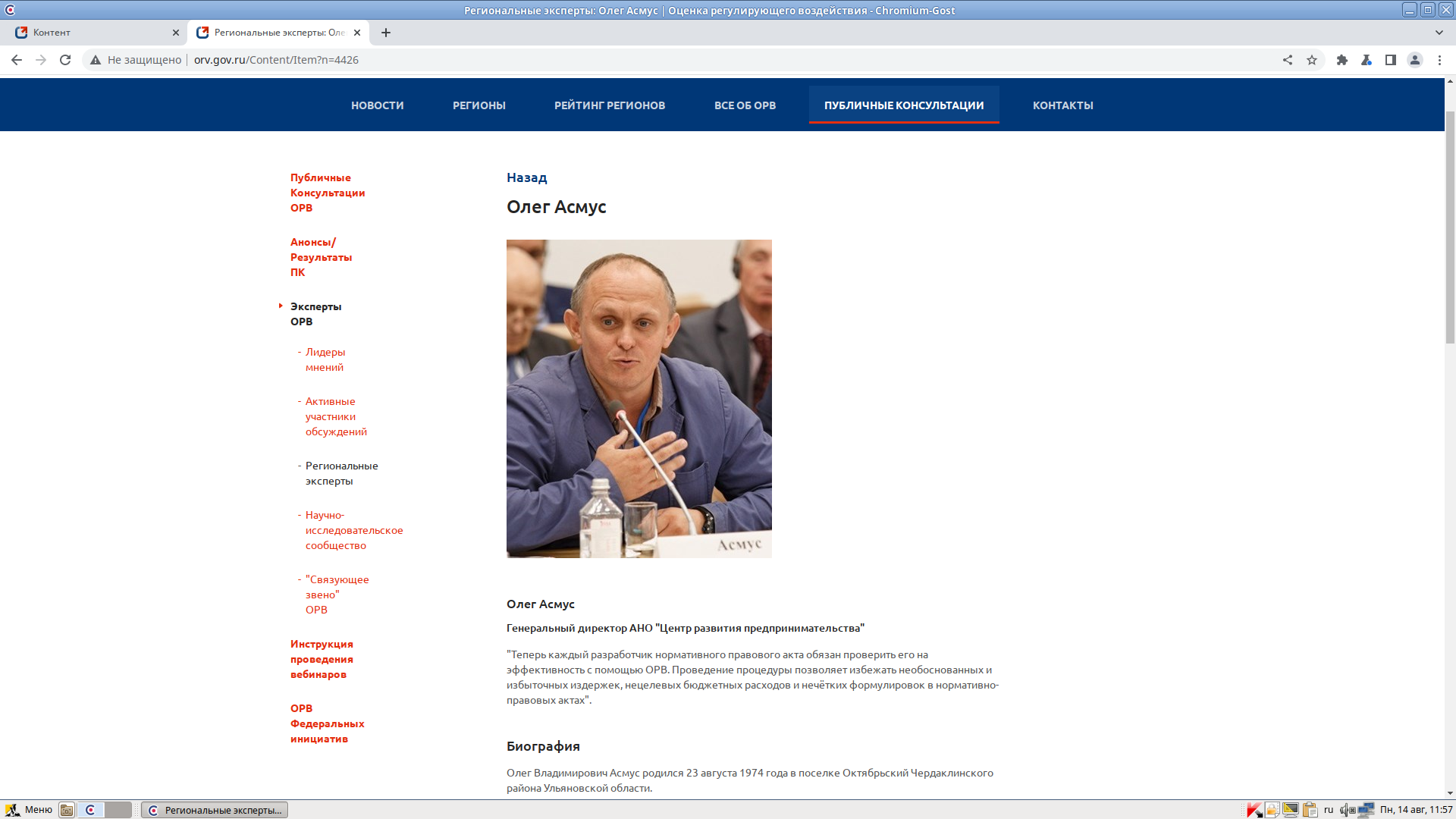 В разделе «ОРВ в лицах» публикуется информация о персонах, являющихся лидерами мнений в регионе, продвигающих институт оценки регулирующего воздействия и содействующих развитию системы ОРВ, ОФВ, экспертизы, ОТ и ОПОТ
(кол-во персон до 4-х. от региона)
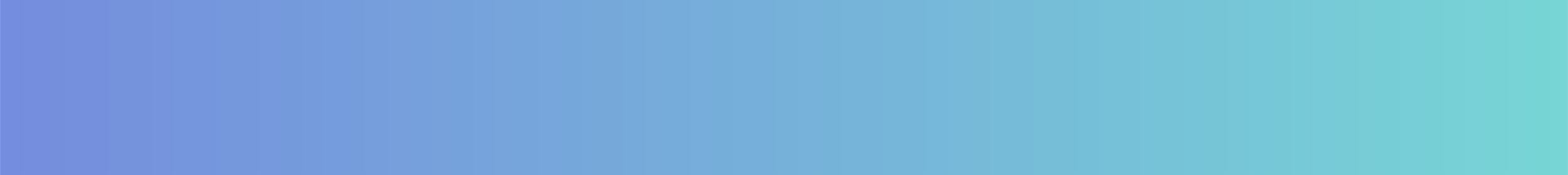 В разделе «Экспертное сообщество» публикуется информация о всех экспертах, принимающих активное участие в работе по ОРВ, ОФВ, экспертизе, ОТ и ОПОТ 
(кол-во персон не ограничено)
О персонах сообщаются сведения: 
ФИО;
должность и название организации;
биография;
описание заслуг в сфере регуляторики;
размещение портрета (поясной план, четкое изображение)
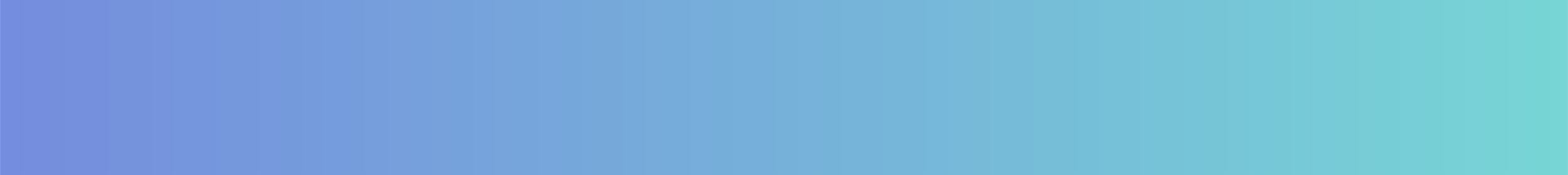 10
СПАСИБО ЗА ВНИМАНИЕ!

В случае возникновения трудностей, на ваши вопросы всегда готов ответить ответственный сотрудник Минэкономразвития России
Цивун Ольга Валерьевна

8 (495) 870-87-00 доб. 2635
TsivunOV@economy.gov.ru